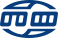 ЧЕЛЯБИНСКИЙ ИНСТИТУТ РАЗВИТИЯ ПРОФЕССИОНАЛЬНОГО ОБРАЗОВАНИЯ
Формирование условий для социализации обучающихся с различными нозологиями в профессиональных образовательных организациях Челябинской области
Игорь Владимирович Шадчин, 
начальник Центра инклюзивного
образования ГБУ ДПО ЧИРПО
Евгения Александровна Павлова, 
заместитель директора по 
инклюзивному образованию 
ГБПОУ «ЧГПГТ им. А.В. Яковлева»
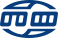 ЧЕЛЯБИНСКИЙ ИНСТИТУТ РАЗВИТИЯ ПРОФЕССИОНАЛЬНОГО ОБРАЗОВАНИЯ
Мониторинг сопровождения инвалидов молодого возраста при получении ими профессионального образования и содействия в последующем трудоустройстве в ПОО Челябинской области
В 2023 году в 55 профессиональных образовательных организациях (42 ПОО подведомственных Министерству образования и науки Челябинской области, 9 ПОО неподведомственных Министерству образования и науки Челябинской области, 4 негосударственных ПОО) обучается 1000 инвалидов. 
      Анализ данных мониторинга, позволяет сделать вывод об увеличении числа обучающихся с инвалидностью (по сравнению с 2022 годом – на 43 человека, с 2021 годом – на 166 человек).
Указ Президента Российской Федерации от 22.11.2023  г.  № 875«О проведении в Российской Федерации Года семьи»
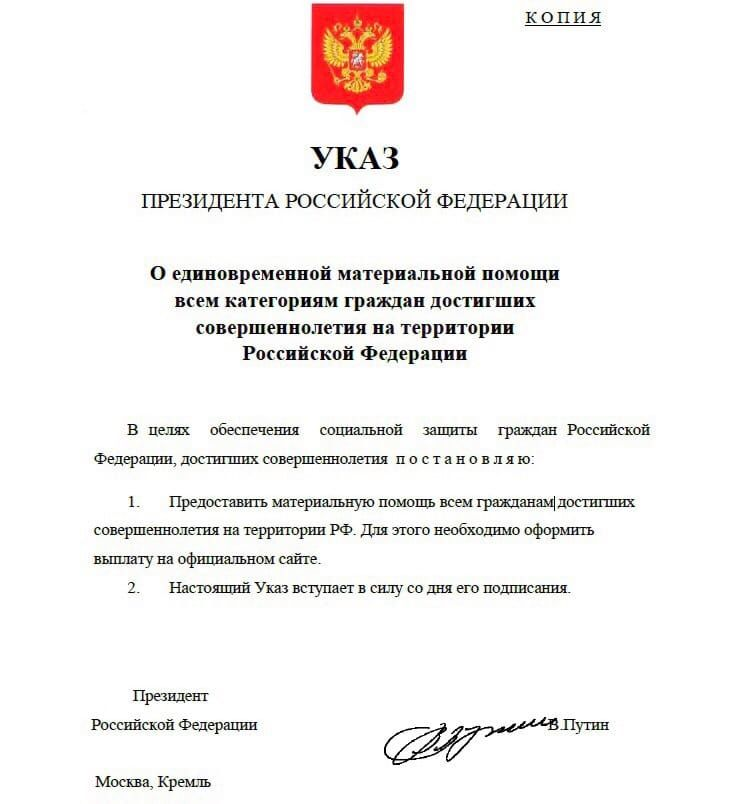 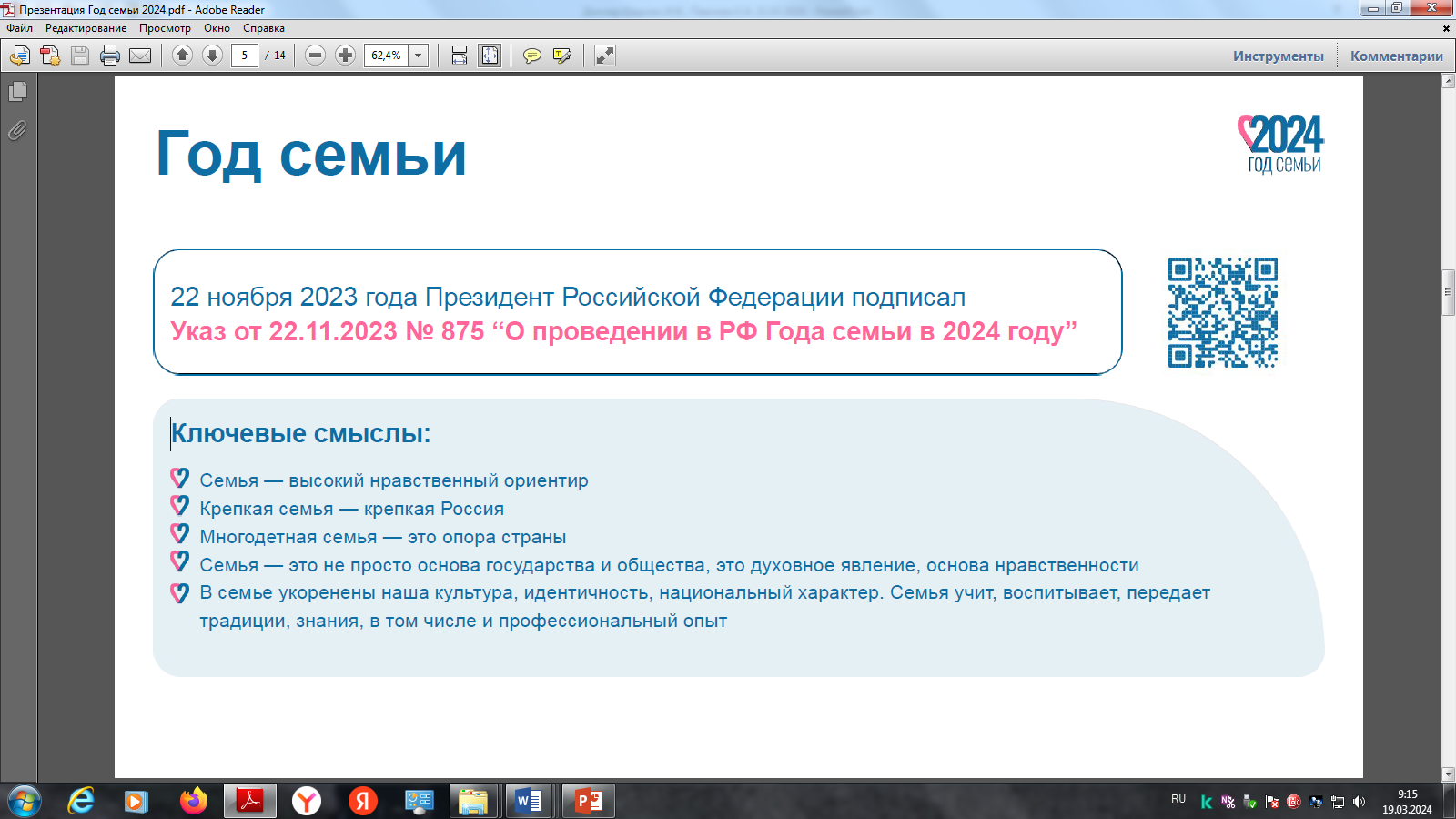 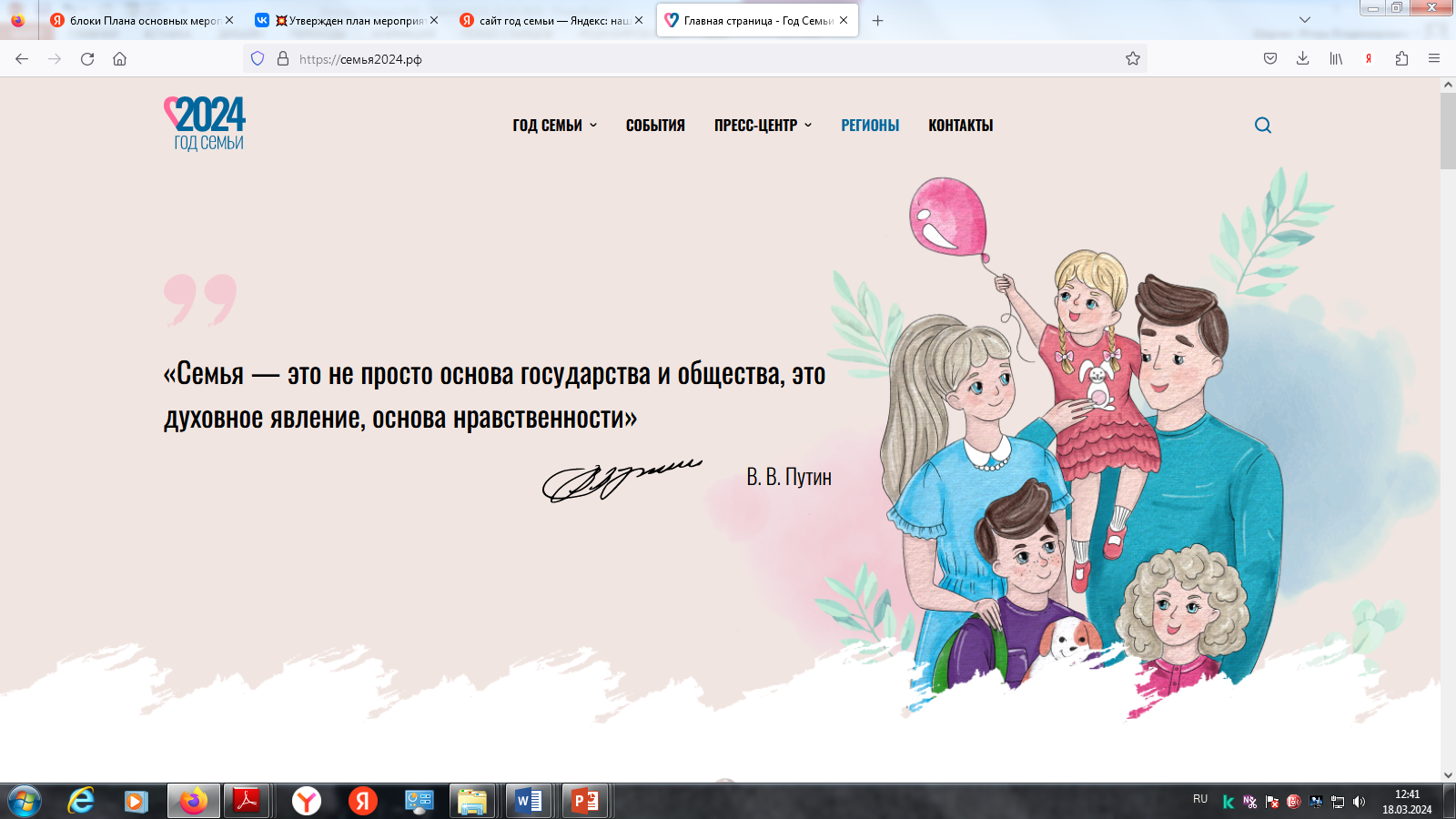 План основных мероприятий по проведению в Российской ФедерацииГода семьи (утв. Правительством РФ 26 декабря 2023 г. № 21515-П45-ТГ)
Основные блоки:
1. Наиболее значимые федеральные мероприятия.
2. Мероприятия по совершенствованию положения семей с детьми.
3. Мероприятия по охране здоровья граждан репродуктивного возраста, семей с детьми.
4. Культурно-массовые, спортивные, общественные мероприятия.
5. Мероприятия по укреплению ответственного родительства.
6. Мероприятия по укреплению у детей и молодежи семейных ценностей.
7. Информационно-коммуникационные мероприятия.
8. Показатели эффективности реализации мероприятий в рамках проведения в РФ Года семьи.
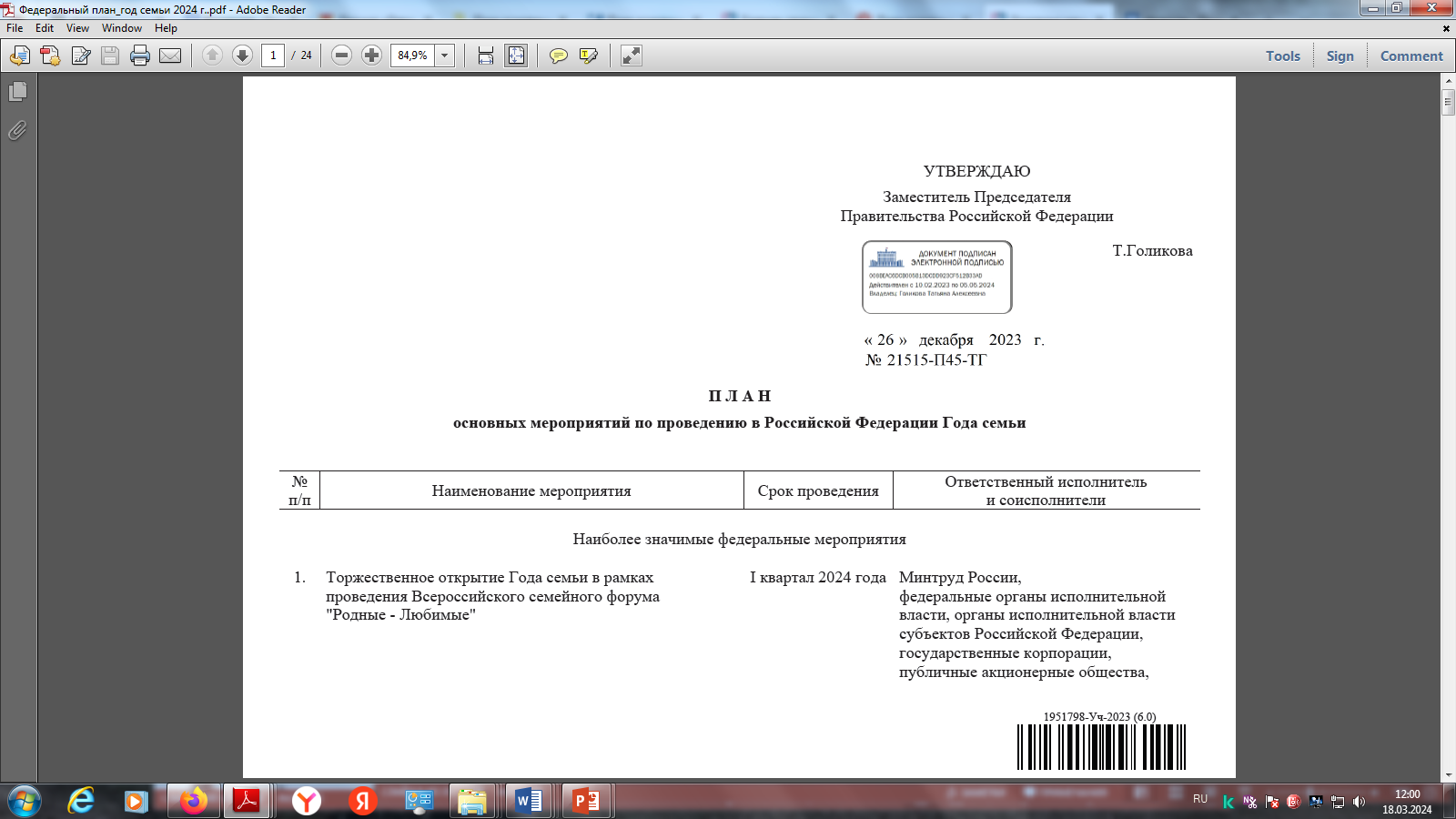 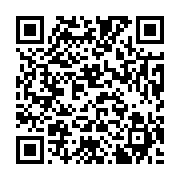 QR код для скачивания документа
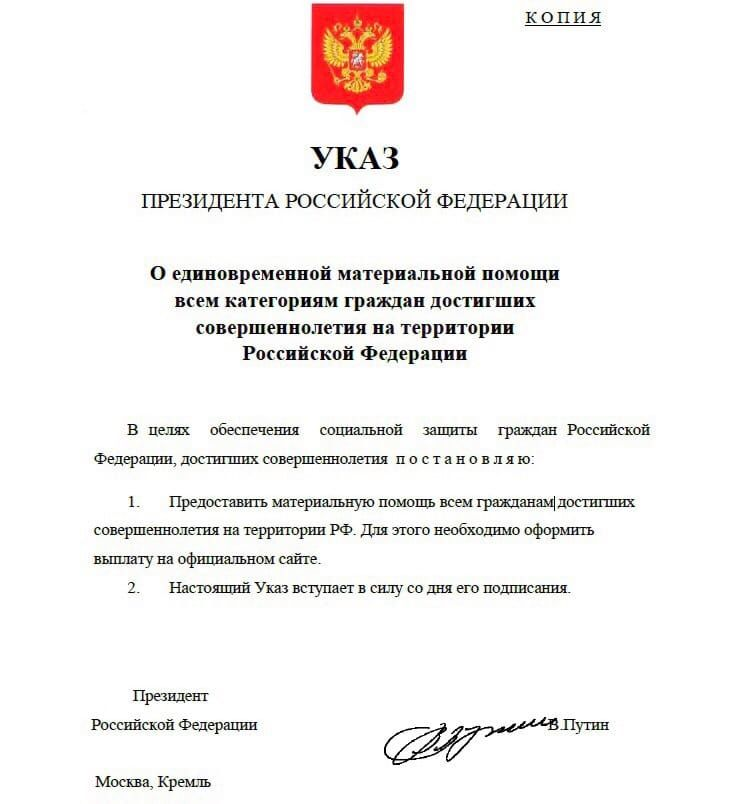 Стратегия развития воспитания в РФ на период до 2025 года, утверждена распоряжением Правительства РФ от 29 мая 2015 года № 996-р
Развитие воспитания в системе образования предполагает:
- развитие вариативности воспитательных систем и технологий, нацеленных на формирование индивидуальной траектории развития личности ребенка с учетом его потребностей, интересов и способностей;
- совершенствование условий для выявления и поддержки одаренных детей;
- развитие форм включения детей в интеллектуально-познавательную, творческую, трудовую, общественно полезную, художественно-эстетическую, физкультурно-спортивную, игровую деятельность, в том числе на основе использования потенциала системы дополнительного образования детей и других организаций сферы физической культуры и спорта, культуры и др.
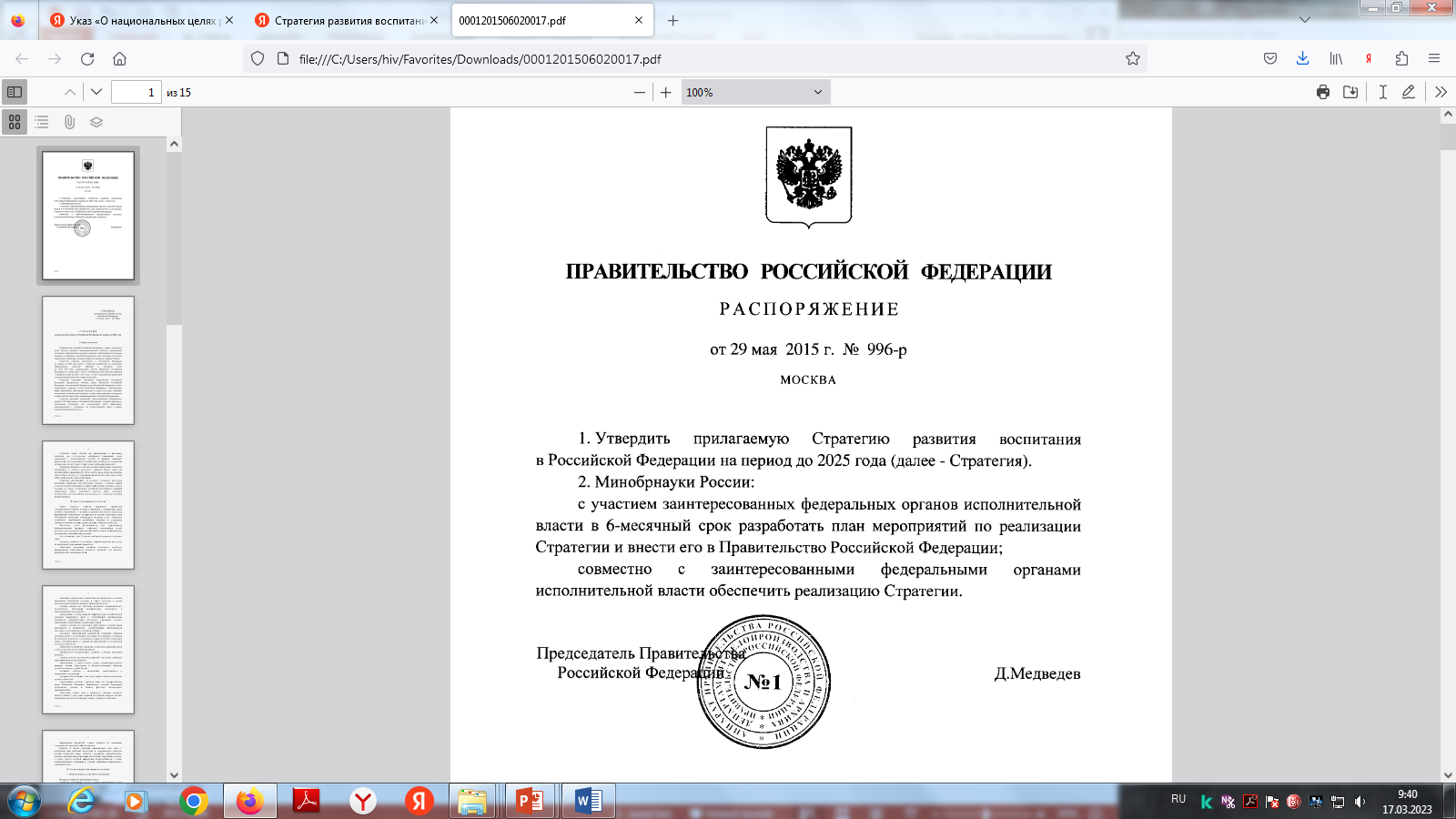 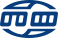 ЧЕЛЯБИНСКИЙ ИНСТИТУТ РАЗВИТИЯ ПРОФЕССИОНАЛЬНОГО ОБРАЗОВАНИЯ
Советник директора по воспитанию и взаимодействию с детскимиобщественными объединениями
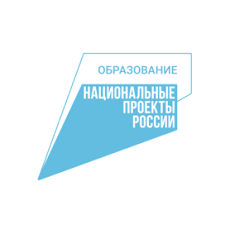 В 2021 году в школах десяти пилотных регионов страны появилась новая должность – советник директора по воспитанию и взаимодействию с детскими общественными объединениями: Брянская, Вологодская, Калининградская, Нижегородская, Омская, Сахалинская, Тюменская, Челябинская области, а также город Севастополь и Ставропольский край

В 2022 году в трех пилотных регионах должность советника директора по воспитанию и взаимодействию с детскими общественными объединениями введена в профессиональных образовательных организациях: Тюменская,  Челябинская, Омская области
Рабочая программа воспитания (региональная версия)
Содержание программы воспитания студентов ПОО 
в соответствии с ФГОС СПО по 6 направлениям
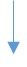 Бизнес- ориентирующее направление
Спортивное и здоровье-сберегающее направление
Гражданско-патриотическое направление
Культурно-творческое направление
Экологическое направление
Професси-онально-ориентирующее направление
ОК 08
ОК 03
ОК 01, ОК 02, 
ОК 03, ОК 04
ОК 09
ОК 03*, ОК 04,
ОК 05
ОК 06
ОК 07
*ОК 03. Планировать и реализовывать собственное профессиональное и личностное развитие, предпринимательскую деятельность в профессиональной сфере, использовать знания по финансовой грамотности в различных жизненных ситуациях
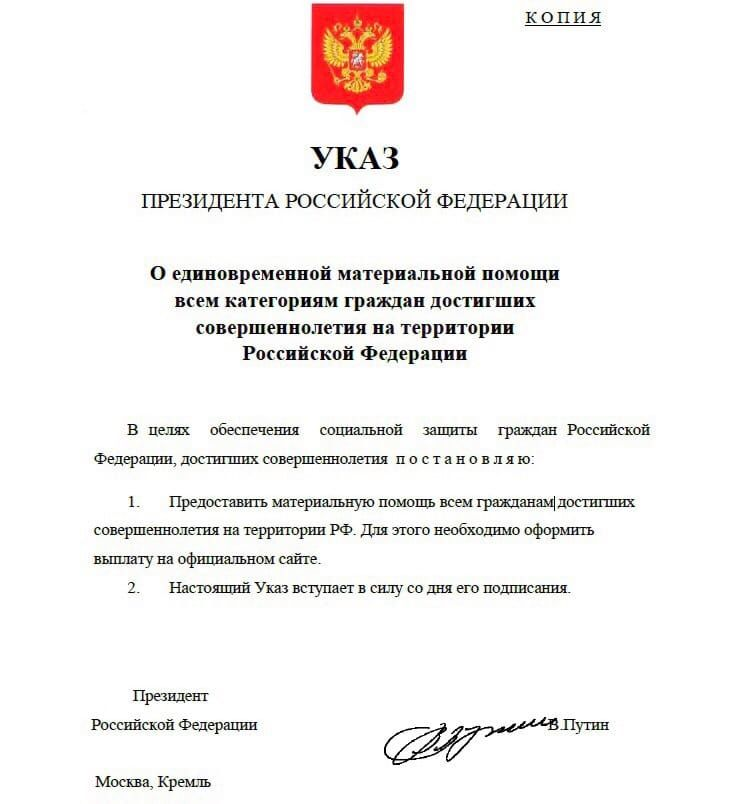 Информационный портал Года семьи (режим доступа: https://семья2024.рф/ )
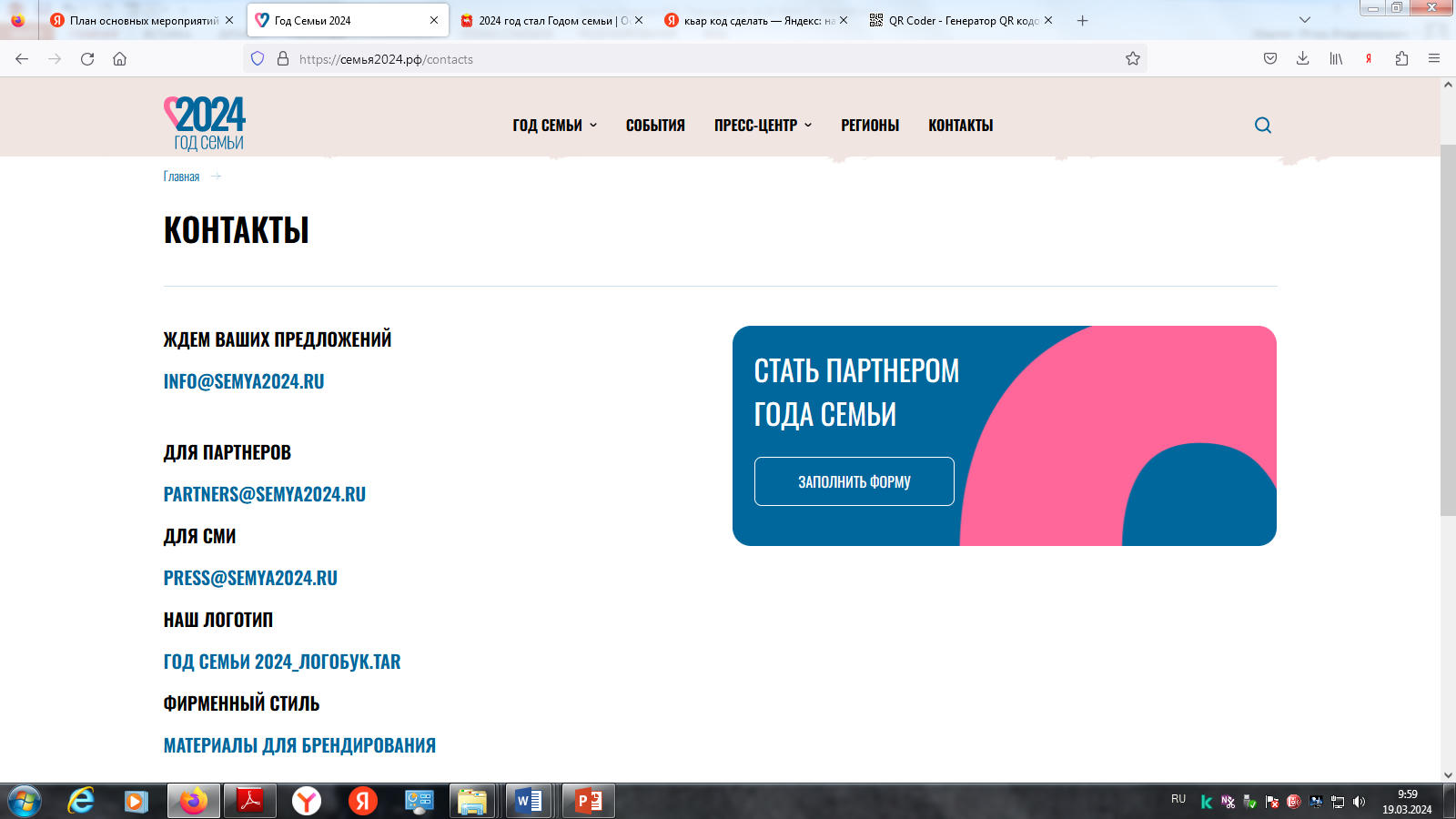 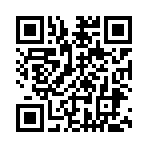 QR код для перехода на сайт посвященный исполнению указа Президента РФ о проведении в 2024 Года семьи
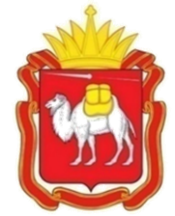 План основных мероприятий по проведению в Челябинской области года семьи (утв. Губернатором Челябинской области 30 января 2024 года)
Ключевые блоки 
Плана мероприятий:
1. Мероприятия по совершенствованию положения семей с детьми.
2. Мероприятия по охране здоровья граждан репродуктивного возраста, семей с детьми.
3. Культурно-массовые, спортивные, общественные мероприятия.
4. Мероприятия по укреплению ответственного родительства.
5. Информационно-коммуникационные мероприятия.
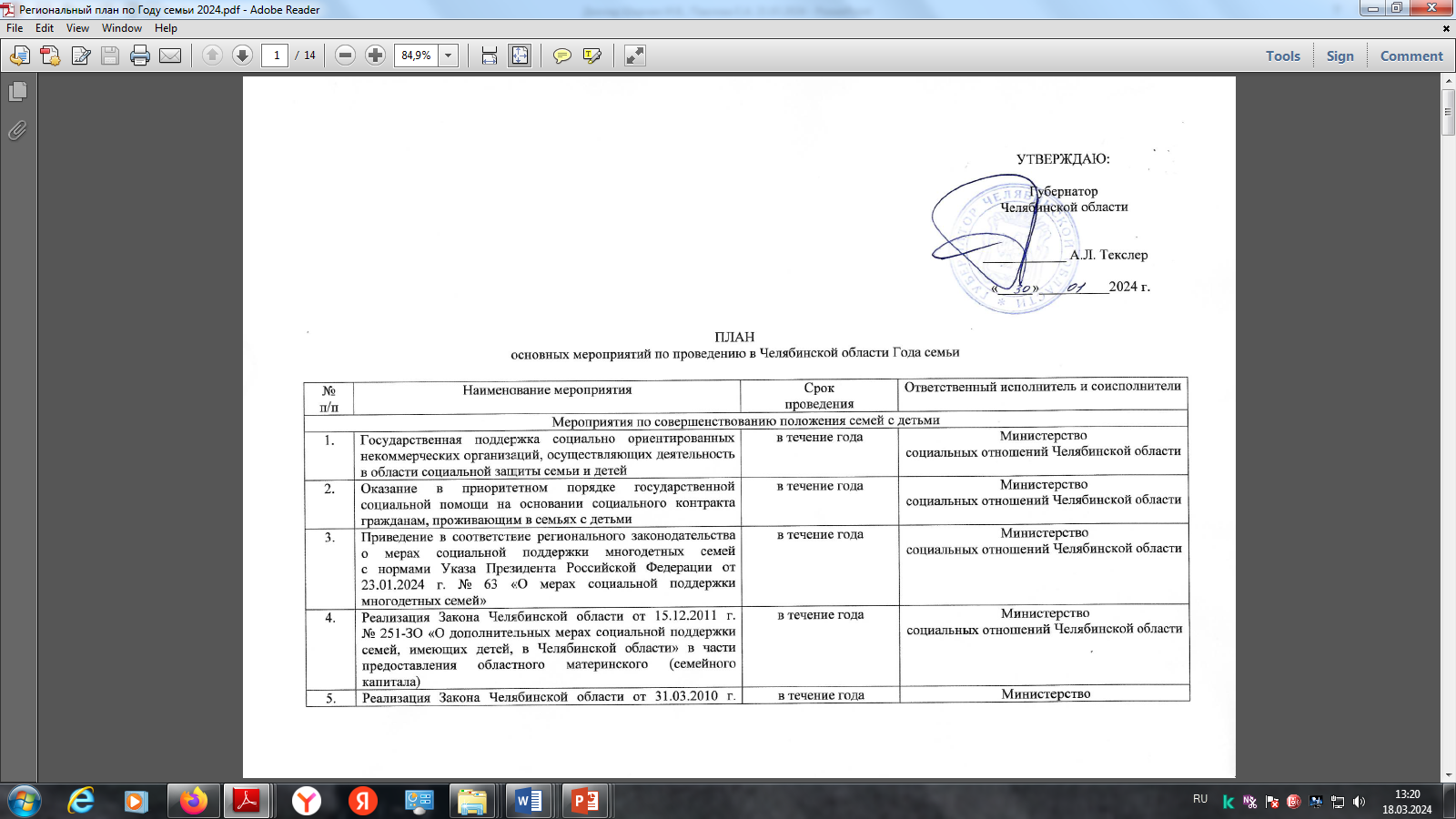 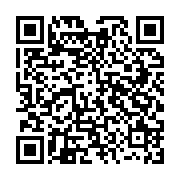 QR код для скачивания регионального Плана мероприятий
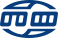 ЧЕЛЯБИНСКИЙ ИНСТИТУТ РАЗВИТИЯ ПРОФЕССИОНАЛЬНОГО ОБРАЗОВАНИЯ
ГБУ ДПО ЧИРПО реализуется дополнительная профессиональная программа (повышения квалификации) «Социально-педагогическая поддержка инвалидов и лиц с ограниченными возможностями здоровья» в объеме 72 часов.  	В 2022-2023 и 2023-2024 учебных годах обучение прошли 140 педагогических работников профессиональных образовательных организаций Челябинской области.
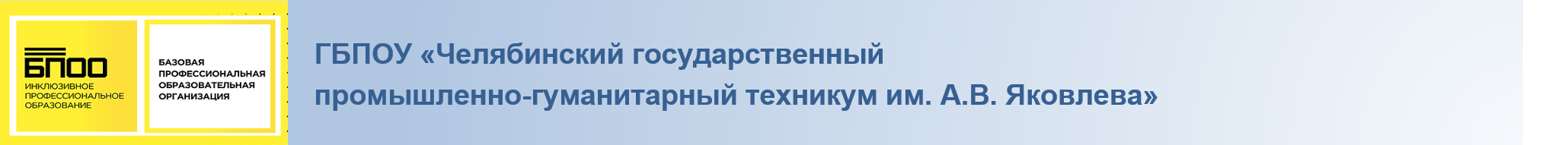 ПРОЕКТ «ТЕХНОЛОГИИ БЕРЕЖЛИВОГО ПРОИЗВОДСТВА КАК ИНСТРУМЕНТ ОПТИМИЗАЦИИ ПРОЦЕССА РАЗВИТИЯ СОЦИАЛЬНО-БЫТОВЫХ НАВЫКОВ У ДЕТЕЙ СИРОТ, ДЕТЕЙ ОСТАВШИХСЯ БЕЗ РОДИТЕЛЕЙ,  ЛИЦ С ОВЗ»
Тренировочная квартира
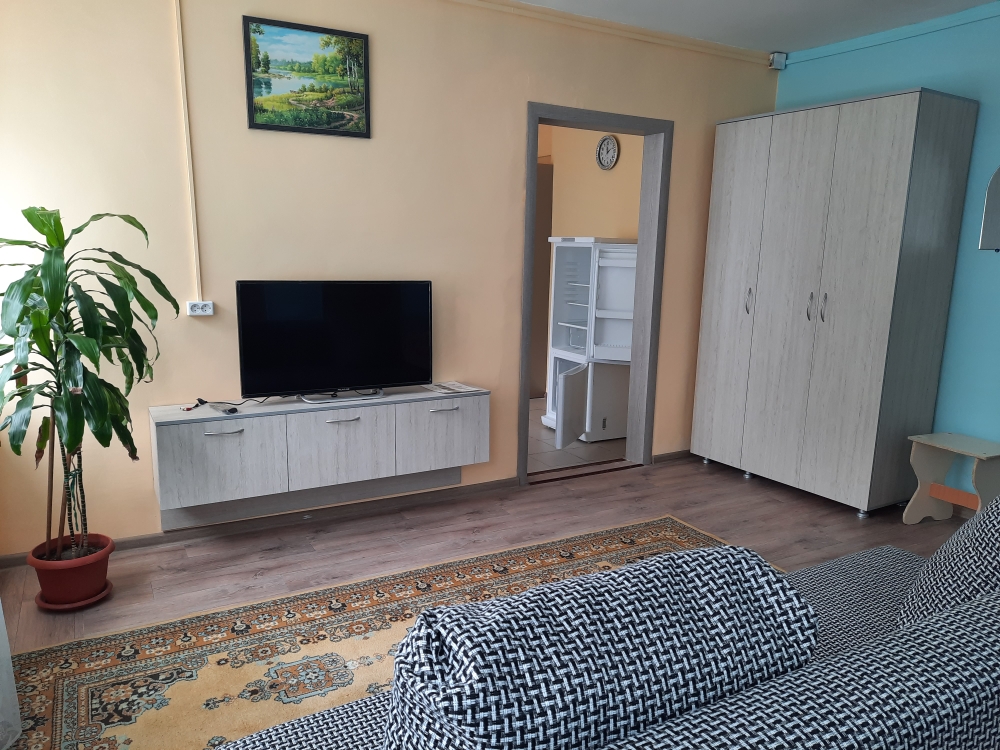 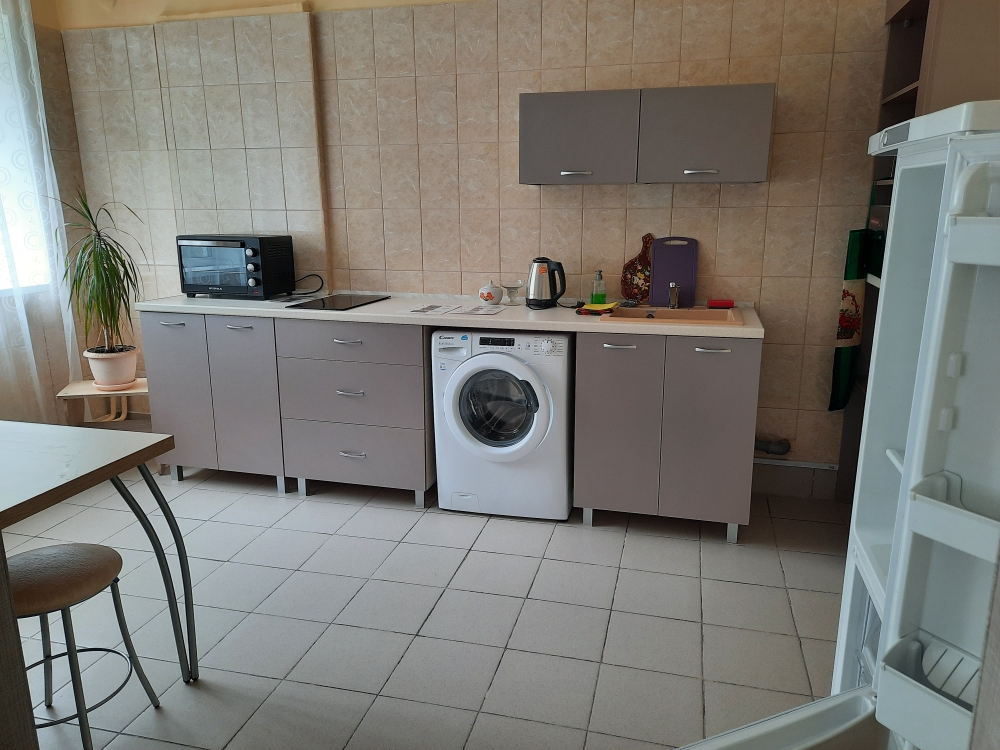 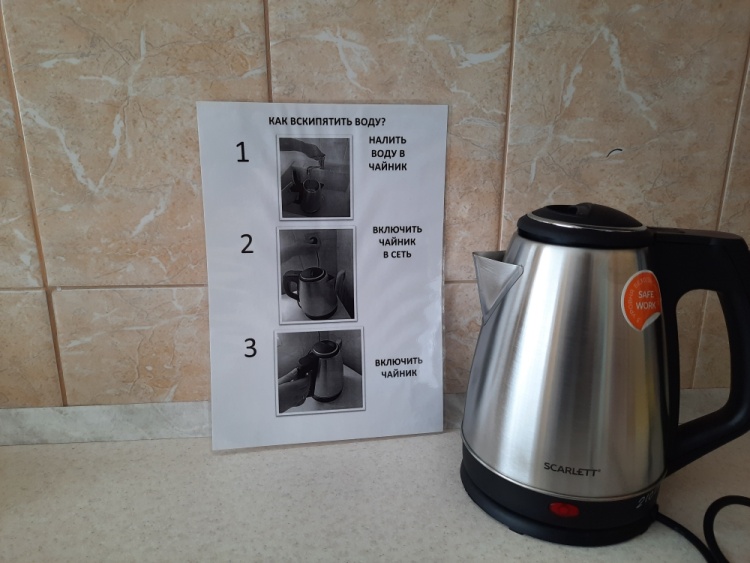 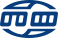 ЧЕЛЯБИНСКИЙ ИНСТИТУТ РАЗВИТИЯ ПРОФЕССИОНАЛЬНОГО ОБРАЗОВАНИЯ
Формирование условий для социализации обучающихся с различными нозологиями в профессиональных образовательных организациях Челябинской области
Игорь Владимирович Шадчин, 
начальник Центра инклюзивного
образования ГБУ ДПО ЧИРПО
Евгения Александровна Павлова, 
заместитель директора по 
инклюзивному образованию 
ГБПОУ «ЧГПГТ им. А.В. Яковлева»